Break My Heart
Song ID: 0000
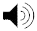 Intro
F/C
Bb
F
Gm
F/A
Dm
Lord break my heart
All I want is , all of you and none of me
Bb
F
F/C
Gm
F/A
Dm
Lord break my heart
Split the rock,          water me
Verse
F
F
Bb/F
Deep within there is a hunger    For a love beyond my own
Bb
F/A
Bb/C
Gm
In my soul there is  this thirsting   for   refreshing from Your throne
F/A
Gm
F
Bb
For In the time of dryness,    I whisper out Your Name
Bb
F/A
Gm
F
Asking You to take this hardness.  Shine Your light in this darkness
Chorus
F/C
Bb
F
Gm
F/A
Dm
Lord break my heart
All I want is , all of you and none of me
Bb
F
F/C
Gm
F/A
Dm
Lord break my heart
Split the rock,          water me
Dm
Bb
F
F/C
Gm
F/A
I   wanna be                   holy….
Lord break my heart
Dm
Bb
F
F/C
Gm
F/A
Lord break my heart
So break these chains      and deliver me
Vamp
F
Bb
F/A
Break my heart…     Let Your living waters flow
Dm
Bb
F/A
Break my heart….        Lord, make  me    whole
F
Bb
F/A
Break my heart….            Set a fire to   my soul
Chorus 2
F/C
Bb
F
Gm
F/A
Dm
Lord break my heart
All I want is , all of you and none of me
Bb
F
F/C
Gm
F/A
Dm
Lord break my heart
Split the rock,          water me
Dm
Bb
F
F/C
Gm
F/A
I  wanna be                   holy….
Lord break my heart
Dm
Bb
F
F/C
Gm
F/A
Lord break my heart
So break these chains      and deliver me
Vamp 2
F
Bb
F/A
Break my heart…     Let Your living waters flow
Dm
Bb
F/A
Break my heart….        Lord, make  me    whole
F
Bb
F/A
Break my heart….            Set a fire to   my soul
Close
F/C
Bb
F
Gm
F/A
Dm
Lord break my heart
All I want is , all of you and none of me
Bb
F
F/C
Gm
F/A
Dm
Lord break my heart
Split the rock,          water me
Dm
Bb
F
F/C
Gm
F/A
I wanna be                   holy….
Lord break my heart
Dm
Bb
F
F/C
Gm
F/A
Lord break my heart
So break these chains      and deliver me
F
Bb/F
F
Deep within there is a hunger    For a love beyond my own
Bb
Gm
F/A
Bb/C
In my soul there is  this thirsting          For   refreshing from your throne
F
Bb
F/A
Gm
In the time of dryness, I whisper out Your name
Bb
Gm
F
F/A
I’m asking You to take this hardness   Shine Your light in this darkness
F/C
Dm
Gm
F/A
Bb
F
All I want is, all of You,    and none of me             Lord   break  my   heart
Split the rock,                    water me me                  Lord break my heart
I want to be                  holy …                           Lord break my heart
So break the chains           and deliver me me         Lord break my heart
F
Bb
F/A
Break my heart…     Let Your living waters flow
Dm
Bb
F/A
Break my heart….        Lord, make  me    whole
F
Bb
F/A
Break my heart….            Set a fire to   my soul